Γραμματισμός και σχεδιασμός γλωσσικού μαθήματος:4.Κριτικός Γραμματισμός
Υπεύθυνος Καθηγητής: Γιώργος Ανδρουλάκης
ΠΤΔΕ Πανεπιστήμιο Θεσσαλίας
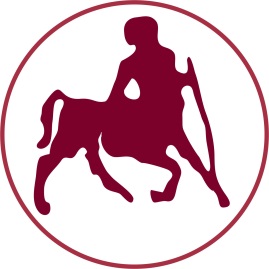 Κριτικός γραμματισμός (εισαγωγικά)
Γιατί συμβαίνει αυτό;
Ποιος είναι ο σκοπός του;
Τα συμφέροντα ποιου υπηρετεί/υπονομεύει;
Πώς λειτουργεί;
Θα μπορούσε να λειτουργεί διαφορετικά;
Παράμετροι
Κοινωνικά συμφραζόμενα
Τοποθετημένες διαδράσεις
Διαδικασίες κατάκτησης
Αναγνώστες/συγγραφείς/συμμετέχοντες άλλοι
Παραγωγή και ερμηνεία του κειμένου
Κείμενα
Μέσα
Ιδεολογίες
Λόγοι
Θεσμοί
ΚΡΙΤΙΚΟΣ ΓΡΑΜΜΑΤΙΣΜΟΣ (1)
Κριτικός γραμματισμός: είναι ένα πρόγραμμα με το οποίο οργανώνουμε και διδάσκουμε γλώσσα με στόχο να συνδέσουμε το πώς μέσα από τη γλώσσα μεταδίδουμε ή αμφισβητούμε νοήματα που κυριαρχούν στο ευρύτερο κοινωνικό πλαίσιο. Ο κριτικός γραμματισμός προτείνει τρόπους επεξεργασίας αυθεντικών κειμένων (δηλαδή ανάγνωσης) και γραφής (προτείνει, δηλαδή, τρόπους με τους οποίους τα παιδιά θα δημιουργήσουν κείμενα και θα επεξεργαστούμε τα κείμενα αυτά στην τάξη) που δίνουν έμφαση στο πώς τα κείμενα λειτουργούν σε σχέση με την κοινωνική πραγματικότητα – τι ιδεολογικές θέσεις μεταδίδουν, τι υπονοούν κ.λπ.
ΚΡΙΤΙΚΟΣ ΓΡΑΜΜΑΤΙΣΜΟΣ (2)
Το σημείο εκκίνησης είναι ότι με τη γλώσσα υποστηρίζουμε κάποιες θέσεις, διατυπώνουμε κάποια ιδεολογικά νοήματα που έρχονται σε σύγκρουση ή όχι με την κοινωνική πραγματικότητα. Δηλαδή, όταν μιλάμε για το περιβάλλον, παρουσιάζουμε το περιβάλλον μέσα από κάποιους τρόπους θέασης του θέματος ή ιδεολογικές θέσεις: ότι, π.χ., ο άνθρωπος καταστρέφει το περιβάλλον ή ότι οι βιομηχανίες καταστρέφουν το περιβάλλον ή ότι το περιβάλλον πρέπει να προστατευτεί κτλ.
ΚΡΙΤΙΚΟΣ ΓΡΑΜΜΑΤΙΣΜΟΣ (3)
Αυτές οι θέσεις υπάρχουν στην κοινωνία και όταν καλούμαστε να μιλήσουμε για το θέμα αυτό, ουσιαστικά καλούμαστε να διατυπώσουμε το επιχείρημά μας με τέτοιο τρόπο, ώστε να δείχνουμε με ποια θέση συντασσόμαστε. Άρα, δεν μπορούμε να διατυπώσουμε ένα αποτελεσματικό επιχείρημα παρά μόνο αν ξέρουμε και με ποια θέση θα συνταχθούμε. Μέσα από αυτή τη διαδικασία επιλέγουμε και τα γλωσσικά στοιχεία (λεξιλόγιο, σύνταξη κτλ.).